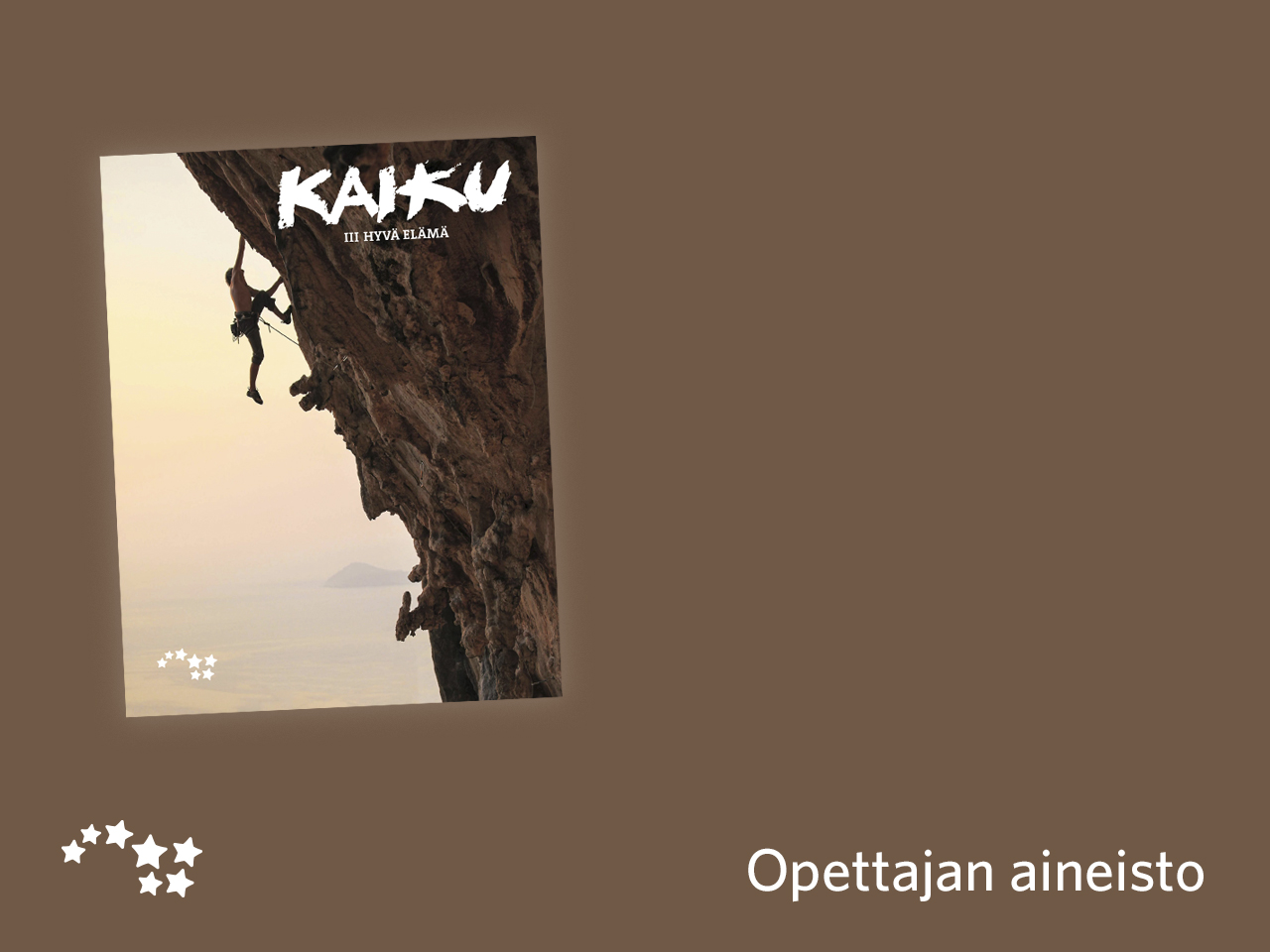 Muistiinpanot:
  Perustietoa kristillisestä    
  etiikasta
Perustietoa kristillisestä etiikasta
kristillisen etiikan mukaan ihmisen elämässä vaikuttavat kolme suhdetta: suhde itseen, toisiin ihmisiin ja Jumalaan
lähimmäisenrakkaus on yksi tärkeimmistä kristinuskon eettisistä periaatteista
Raamatun keskeiset eettiset opetukset ovat kultainen sääntö, kymmenen käskyä ja rakkauden kaksoiskäsky
katolinen kirkko opettaa, että ihmisen tulee kehittyä hyveelliseksi ihmiseksijumalallistuminen 
ortodoksisen kirkon mukaan tärkeää on eli ihmisten näkeminen Jumalan kuvana
luterilaisuus korostaa lähimmäisenrakkautta sekä ihmisen järkeä ja vastuuta